Kindergarten Readiness:A Successful Launch for Lift Off
KEEN Conference
February 2017
[Speaker Notes: Welcome participants.  Depending on size, have participants introduce themselves:  Name, Location, Role, Why they wanted to attend this session today?

Introduction:
My name, KSDE, Role

A bit about me
At KSDE 3 ½ years.
In education since 1989
Taught 3 year old preschool up through 4th grade.  Most of my classroom experience in Kindergarten
Early literacy coach, district school improvement coach

I hope to be able to talk with participants about this exciting initiative and have them help deliver the message about Kindergarten Readiness – Arrive at Five]
Defining Success
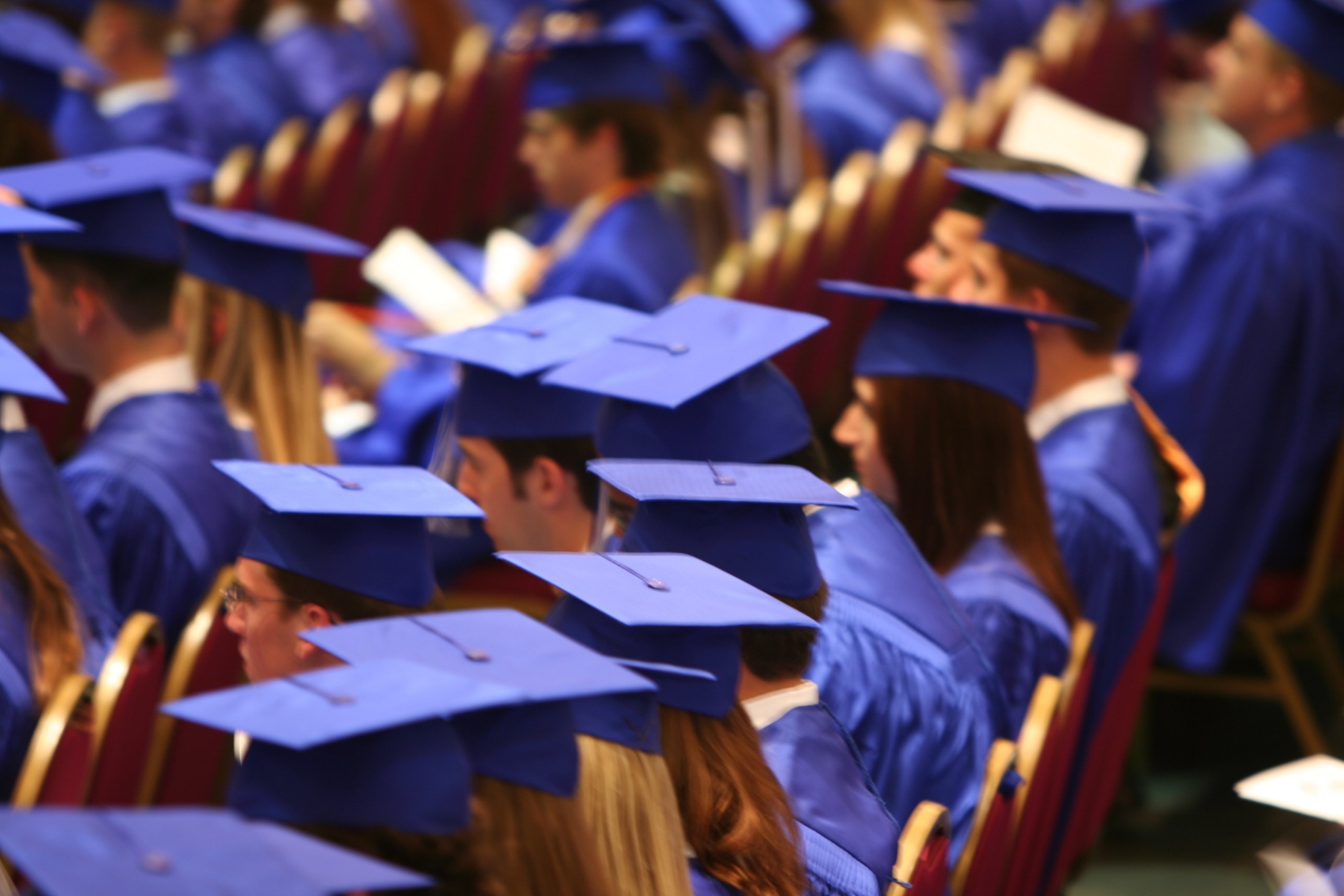 A Successful Kansas High School Graduate has the
Academic preparation,
Cognitive preparation,
Technical skills,
Employability skills and
Civic engagement 
to be successful in postsecondary education, in the attainment of an industry recognized certification or in the workforce, without the need for remediation.
Creating a Vision for Kansas – State Outcomes
Kindergarten Readiness
Individual Plan of Study Focused on Career Interest 
High School Graduation Rates
Post Secondary Completion/Attendance
Social/Emotional Growth Measured Locally
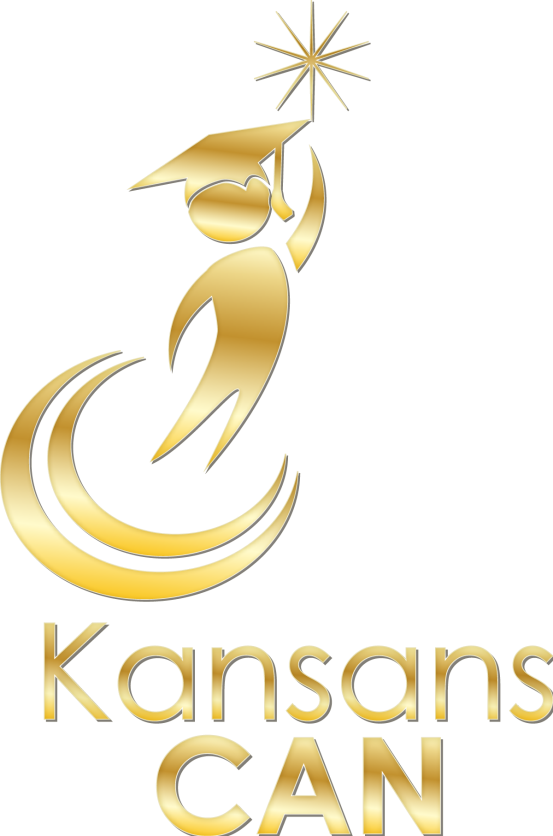 [Speaker Notes: Among the outcomes being considered by the state board are:

High School Graduation Rates
Post Secondary Completion/Attendance
Remedial Rate of Students Attending Post-Secondary
Kindergarten Readiness
Individual Plan of Study Focused on Career Interest 
Social/Emotional Growth Measured Locally

Education Commissioner Randy Watson and members of the State Board of Education will meet with business, education and state leaders to build agreement on how we will work together to achieve this vision for Kansas education.

Kansas schools are already doing tremendous work to address the needs of individual students, but in order to achieve this new vision we cannot expect schools to go it alone. This requires a unified effort with businesses, communities, parents, higher education, and elected officials working with educators to help provide the supports and experiences Kansas students need for their future success.]
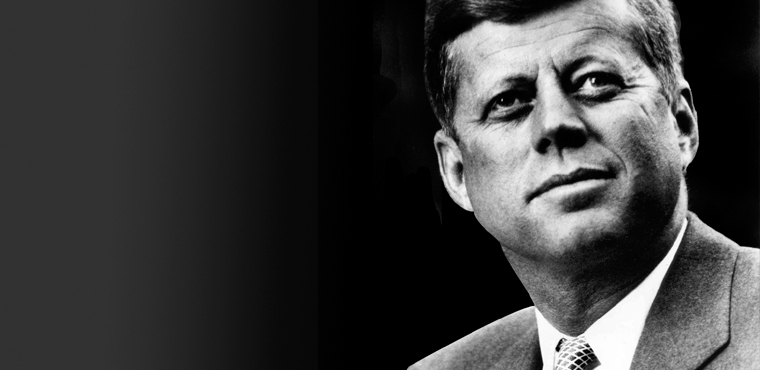 Creating a Vision for Kansas
“We choose to go to the moon in this decade and do the other things, not because they are easy, but because they are hard, because that goal will serve to organize and measure the best of our energies and skills, because that challenge is one that we are willing to accept, one we are unwilling to postpone, and one which we intend to win.” 		

- John F. Kennedy
Kindergarten Readiness
[Speaker Notes: https://www.youtube.com/watch?v=7rd5kJ3bnPM]
Why is Kindergarten Readiness Important?
Brain development birth – age 3
Largest gap we see is day 1 of Kindergarten
A positive Kindergarten experience sets a child up for school success
Children won’t be “ready” on their own
ALL Kansas Children Ready for Kindergarten
Each student enters kindergarten at age 5 socially, emotionally, and academically prepared for success.

What does the goal mean for our students?

What does the goal mean for their families?

What does the goal mean for our educators?
[Speaker Notes: What would it mean if all children arrived at Kindergarten at age 5 “ready”?  For children, for families, for teachers, for communities, for Kansas?

This is our aspirational goal.  It is a moonshot and we’re starting now.

What do children in Kansas need in order to be “ready” for Kindergarten?  Discuss with your partner/small group.  Be ready to share out.

Social/emotional skills
Academic skills
Cognitive skills
Self-help skills
Other?

*Research is showing that when children come to Kindergarten developmentally on target socially/emotionally, the academics fall into place.  A child who isn’t on target socially/emotionally isn’t going to be more so if “redshirted”.]
How Are We Going to Get There?
Consistent state-wide data for decision making
Community partnerships
Maximizing current funding
Making the case for additional funding
Beyond funding?
[Speaker Notes: What’s it going to take?]
Kindergarten Readiness Workgroup
Amy Blosser, Early Childhood Director, Children’s Cabinet and Trust Fund
Barbara Dayal, Preschool and Special Education, KSDE
Julie Ewing, English Learners & Title III, KSDE
Tom Sower, USD 500 Kansas City
Suzie Legg, USD 500 Kansas City
Beth Fultz, Career Standards and Assessments, KSDE
Tracie Kalic, Migrant Education GOSOSY Director
Kim Kennedy, Head Start Collaboration Office, DCF
Jodi Case, USD 448 Inman 
Lisa Stoss, USD 448 Inman
Richard Matteson, Requirements Analyst, KSDE
Shawna Jones, USD 419 Canton-Galva
Tammy Mitchell, Kindergarten Readiness & School Improvement, KSDE, Chair
Monica Murnan, Director of Student Support Services, Greenbush
Tony Moss, Research and Evaluation, KSDE
Chelie Nelson, Kansas MTSS
Dana Pfanenstiel, ECSE Teacher, High Plains Education Cooperative
Vera Stroup-Rentier, ECSETS Team, KSDE,
[Speaker Notes: Our partners in this work – a special thank you to them.]
Key Ideas for Measuring Readiness
Provides a snapshot of where children are upon entry to kindergarten.

Include communication (language & literacy), problem solving (emergent math), large and small motor, self-help and social emotional areas of development.

Families and caregivers will be engaged in gathering information about their child’s development and early childhood experiences prior to kindergarten.
[Speaker Notes: Key ideas agreed upon by the workgroup.]
Kindergarten Entry Snapshot
A Hinge – Not a Gate
Swings back to inform regarding prior experiences
Swings forward to inform effective classroom practices

Informs districts regarding their communities capacity for early childhood

Not a gate keeper to “screen” five
year olds out of Kindergarten
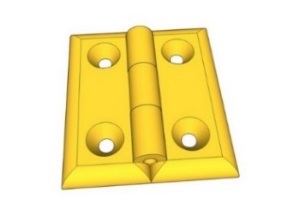 [Speaker Notes: The workgroup decided upon a screener because that was the direction given and reiterated in the Commissioner’s video.
The workgroup decided upon a developmental screener because:
It measures where a child is, regardless of what “curriculum” they’ve experienced.
It doesn’t penalize children who have not been involved in formal preschool.
It provides a snapshot of their readiness to learn in a more formal setting.
It could signal that more assessment or evaluation is warranted (health concerns, special education concerns).]
Arrive at Five
No evidence from the past 15 years to support holding children out of kindergarten
A place in Kindergarten at 5 is a civil right
Children from low socio-economic groups, minority subgroups and those who have special needs are more likely to be held out of kindergarten with NO other learning opportunities
[Speaker Notes: While it is always a parent’s prerogative to decide to not send their child to Kindergarten, it should not be recommended by our educational system.  What may look like a good idea when a child is five could have some unpleasant unintended consequences when the child is 18 (almost 19) and a senior in high school.  Evidence shows that children who are held out of Kindergarten are more likely to drop out of high school, be incarcerated, and be unsuccessful in post-secondary education.]
A Snapshot … Not a Test
Ages and Stages Questionnaires
[Speaker Notes: Ages and Stages Questionnaires have been used by pediatricians, caregivers, health department, social workers and early childhood providers for  ???? Years.
It is proven valid and reliable.
THE QUESTIONNAIRES ARE COMPLETED BY PARENTS, OR IN PARTNERSHIP WITH PARENTS.  Research shows that parents are accurate reporters of their child’s development 94% of the time.

ASQ-3
The third edition of widely used developmental screening tool
A series of illustrated parent- or caregiver- completed questionnaires
New standardization – based on 18,572 questionnaires for 15,138
children (an exceptionally large standardization sample)
The sample mirrors the demographic mix of the U.S. population and includes underserved populations and children of all socioeconomic statuses
The strong technical data improved even further with 3rd edition
Reliability
Test-retest:  0.92 (excellent)
Inter-rater:  0.93 ( excellent)
Validity:  0.82 to 0.88 (excellent)
Sensitivity:  0.86 (excellent)
Specificity:  0.85 (excellent)

(Note the cutoffs generated from this standardization are working
well in use of the ASQ-3™ around the world.)



Investigated with 14,074 children; the sample mirrors the U.S. population in terms of race/ethnicity and includes all socio-economic groups
Reliability
Test-retest: .89 (excellent)
Internal consistency: .84 (excellent)
Validity
Investigated with more than 2,800 children.
.83 (excellent)
Sensitivity
.81 (excellent)
Specificity
.83 (excellent)

ASQ:SE-2

Parent-completed questionnaires that reliably identify young children at risk for social or emotional difficulties.

Screens 7 key behavioral areas—self-regulation, compliance, communication, adaptive functioning, autonomy, affect, and interaction with people

Developed as a complement to ASQ, developmental screening tool
Work started in 1995 at University of
Oregon
Authors reviewed other standardized tests and studied the literature extensively
First edition published in 2001; second
edition published in 2015.]
Parent Report Research
Parent’s are highly reliable when reporting on their child's development  (Dinnebeil & Rule 1994) 
ASQ-3 research found 93% agreement between parents and professionals
Many other studies agree that parents are reliable reporters
Parents ARE the experts on their child!
ASQ-3™ and ASQ:SE-2™ Training Materials by J Squires, J Farrell, J Clifford, S Yockelson, E Twombly, and L Potter 
 Copyright © 2015 Brookes Publishing Co. All rights reserved. www.agesandstages.com
Pilot of Ages and Stages Questionnaires
ASQ:3 
Communication, Gross Motor, Fine Motor, Problem Solving, Personal-Social
ASQ:SE-2
Social-emotional; regulate emotions, interact positively with others

More information about Ages and Stages Questionnaires can be found at http://agesandstages.com/
[Speaker Notes: Communication – early literacy
Problem-solving – emergent math
Personal-Social – self-help]
ASQ Pilot Data
189 Teachers in 62 Schools
2222 Students
2641 Caregivers/Parents
[Speaker Notes: D0113
Prairie Hills
Sabetha Elementary School
D0247
Cherokee
Southeast Elementary School
D0252
Southern Lyon County
Neosho Rapids Elementary
D0252
Southern Lyon County
Olpe Elementary
D0253
Emporia
Logan Elementary
D0253
Emporia
Walnut Elementary
D0258
Humboldt
Humboldt Elementary School
D0260
Derby
Paul B Cooper Elem
D0266
Maize
Maize Virtual Preparatory School
D0270
Plainville
Plainville Elem
D0283
Elk Valley
Elk Valley Elementary
D0298
Lincoln
Lincoln Elem
D0309
Nickerson
Nickerson Elem
D0309
Nickerson
South Hutchinson Elem
D0313
Buhler
Union Valley Elementary School
D0313
Buhler
Buhler Grade School
D0342
McLouth
McLouth Elem
D0345
Seaman
Elmont Elem
D0345
Seaman
Logan Elementary
D0345
Seaman
North Fairview
D0345
Seaman
Northern Hills Elem
D0345
Seaman
West Indianola Elem
D0352
Goodland
West Elementary
D0361
Chaparral Schools
Anthony Elem
D0362
Prairie View
Lacygne Elem
D0362
Prairie View
Parker Elem
D0363
Holcomb
Wiley Elem
D0377
Atchison Co Comm Schools
Atchison County Community Elementary School
D0380
Vermillion
Frankfort Elem
D0388
Ellis
Washington Elem
D0389
Eureka
Marshall Elementary School
D0398
Peabody-Burns
Peabody-Burns Elementary
D0409
Atchison Public Schools
Atchison Elementary School
D0418
McPherson
Eisenhower Elementary
D0418
McPherson
Lincoln Elem
D0418
McPherson
Roosevelt Elem
D0418
McPherson
Washington Elem
D0419
Canton-Galva
Canton-Galva Elementary
D0431
Hoisington
Roosevelt Elementary
D0443
Dodge City
Beeson Elementary
D0443
Dodge City
Linn Elementary
D0465
Winfield
Country View Elem
D0465
Winfield
Lowell Elem
D0475
Geary County Schools
Fort Riley Elem
D0475
Geary County Schools
Lincoln Elem
D0475
Geary County Schools
Ware Elem
D0475
Geary County Schools
Washington Elem
D0475
Geary County Schools
Westwood Elem
D0498
Valley Heights
Valley Heights Elem
D0500
Kansas City
John Fiske Elementary
D0500
Kansas City
Quindaro Elementary
D0500
Kansas City
Parker Elementary
D0500
Kansas City
New Chelsea Elementary
D0500
Kansas City
Stony Point South Elementary
D0501
Topeka Public Schools
McCarter Elem
D0501
Topeka Public Schools
Meadows Elementary
D0505
Chetopa/St. Paul
Chetopea Elementary
D0505
Chetopa/St. Paul
St. Paul Elementary
D0507
Satanta
Satanta Elem
D0509
South Haven
South Haven Elem
416
Louisburg
Rockville Elementary]
Teacher Survey Results
91.4% agree that the items focus on key kindergarten skills
88.41% agree that items are culturally appropriate for a variety of groups and families
Respondents noted a variety of creative ways to engage parents in the process
Resources
Involvement or Engagement? Educational Leadership
Putting Your Trust in Parents, Ages and Stages.com
Kansas Parent Information Resource Center (KPIRC)
Family Engagement: Resource Round Up, Edutopia
National Parent Teacher Association
Kindergarten Readiness KSDE
Questions?
For more information or to be added to the KSDE Kindergarten Listserv, please feel free to contact me.
Tammy Mitchell
tmitchell@ksde.org
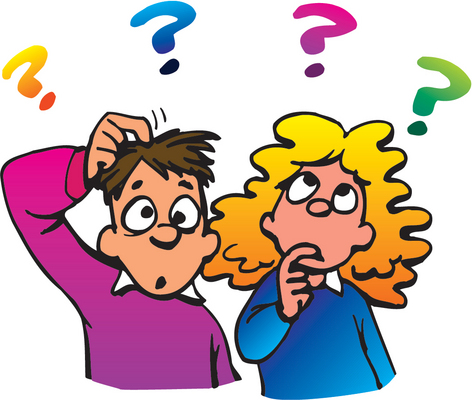